Doble Crédito
¡Ahorre dinero más tarde ganando créditos universitarios ahora!
Fecha: 4/13/2020
Presentador: Equipo de administración de doble crédito de HISD
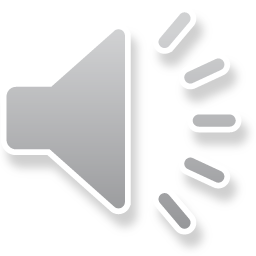 ¿Qué es el doble crédito?
El doble crédito es un proceso mediante el cual un estudiante obtiene crédito de la escuela secundaria al completar con éxito un curso universitario. 
La calificación final de los cursos de la escuela secundaria y la universidad debe ser consistente.
Los estudiantes pueden tomar clases académicas o laborales.
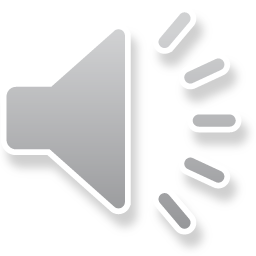 2
Programa de doble crédito de HISD
Se ofrece en 35 escuelas secundarias diferentes. 
Se han completado más de 160 cursos universitarios para doble crédito en HISD.
En el último año escolar 81% de los estudiantes completaron los cursos de doble crédito exitosamente (es decir, calificación de letras A, B, o C)
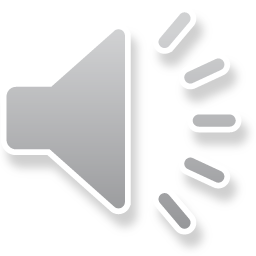 3
¿Quién puede tomar doble crédito?
Los cursos de doble crédito están abiertos a estudiantes de 9º a 12º grado que cumplan con los requisitos de elegibilidad para el curso universitario. 
Los estudiantes deben recibir la aprobación de su equipo administrativo de la escuela secundaria y de sus padres / tutores.
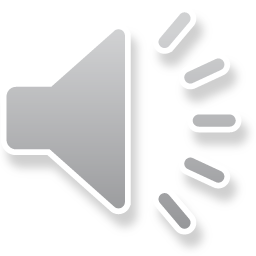 4
Cuales son los costos?
¡Nada! Los libros de texto y la matrícula están cubiertos por HISD y HCC.
Los estudiantes deberán abordar los gastos mencionados anteriormente si toman un curso universitario sin la aprobación de su escuela secundaria y / o completan la clase en su propio tiempo (solo libros de texto).
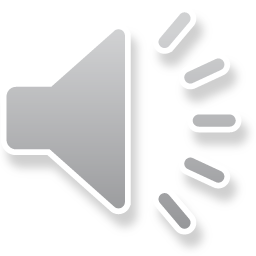 5
¿Cuales son los beneficios?
Exposición a cursos de nivel universitario mientras todavía está en la escuela secundaria.
Oportunidad para mejorar el GPA de la escuela secundaria.
Obtenga crédito universitario que pueda llevar a la finalización de un título o certificado postsecundario.
¿Mencionamos que es GRATIS?
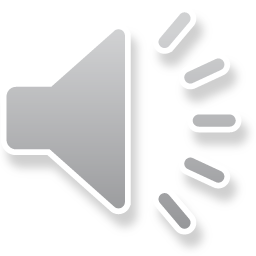 6
¿Cómo empiezo?
Reúnase con el líder de doble crédito en su campus para analizar las opciones de cursos.
Complete la solicitud ApplyTexas para obtener un número de identificación de HCC.
Tome el examen TSIA si aún no cumple con el estándar de calificación de preparación universitaria para las clases que desea tomar.
Envíe todos los documentos de doble crédito antes del 15 de junio para las clases de otoño (15 de noviembre para el período de primavera).
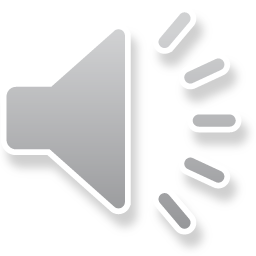 7
¿Cómo califico?
Los estudiantes deben cumplir con los estándares de calificación de preparación universitaria para tomar clases académicas.
Opciones de prueba:
Examen PSAT / NMSQT
Examen STAAR de inglés II, examen STAAR de álgebra I y puntaje de aprobación en álgebra II
Examen de evaluación de TSI (TSIA)
Examen SAT / ACT
Los estudiantes no necesitan cumplir con un requisito de puntaje para completar la mayoría de los cursos de fuerza laboral
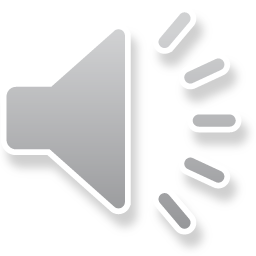 8
Claves para el éxito en doble crédito
Leer, leer, y leer el plan de estudio de tu curso (silabas)
Comprenda cómo usar todas las facetas del sistema de estudiantes en línea de HCC, incluido Canvas.
Utilice los recursos de HCC disponibles para usted (biblioteca virtual, tutoría en línea, etc.).
Comunícate con tus profesores de HCC.
¡Recordar sus nombres de usuario y contraseñas de HCC!
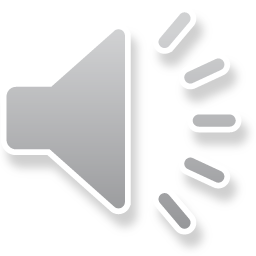 9
Información adicional
Los estudiantes no tienen que elegir entre crédito dual, colocación avanzada o clases de IB.
Ciertas universidades de 4 años solo pueden tomar una calificación de letra "A" o "B", así que no se sobrecarguen con demasiadas clases.
Retirarse de una clase de crédito dual evita una calificación reprobatoria / baja, pero puede tener implicaciones futuras de ayuda financiera.
¡Diviértete siendo un estudiante universitario!
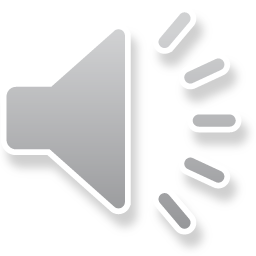 10
¿Dónde puedo obtener más información?
Sitio web de doble crédito de HISD
www.houstonisd.org/dualcredit 
Las familias pueden buscar los cursos de crédito doble que se ofrecen en su escuela y puntos de contacto por campus.
Orientación sobre transferibilidad de créditos.
Soporte para completar la aplicación ApplyTexas.
Manual de doble crédito de HISD, preguntas frecuentes
Requisitos de enseñanza de doble crédito
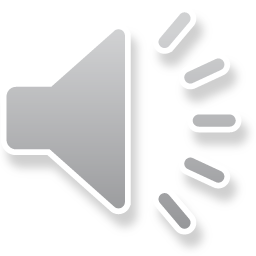 11
Gracias
Fecha: 04/13/2020
Presentador: Equipo de administración de doble crédito de HISD
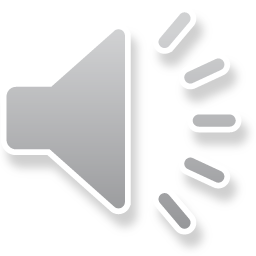